Анализ программы с подпрограммами
Коротун О.В., 
учитель информатики МОУ «СОШ № 71»
B14 (повышенный уровень)
Анализ программы с подпрограммами
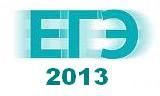 Что нужно знать.
Примеры заданий:
Пример 1
Пример 2
Пример 3
Задания для тренировки.
Нужно знать, что:
Функция – это вспомогательный алгоритм, который возвращает некоторое значение –результат.
В Паскале функция располагается выше основной программы и оформляется следующим образом (вместо многоточия могут быть любые операторы):
                          function F(x: integer):integer;
                          begin
                               ...
                               F:= <результат функции>
                          end;
function F(x: integer):integer;
 begin
         ...
      F:= <результат функции>
 end;
В заголовке функции записывают имя функции, в скобках – список параметров, далее через двоеточие – тип возвращаемого значения; в приведенном примере функция F принимает один целый параметр, к которому внутри функции нужно обращаться по имени x, и возвращает целое число.
function F(x: integer):integer;
 begin
         ...
      F:= <результат функции>
 end;
Результат функции записывается в специальную переменную, имя которой совпадает с именем функции; объявлять эту переменную не нужно.
Если параметров несколько, для каждого из них указывают тип:

function F(x: integer; y: integer):integer;

 Если несколько соседних параметров имеют одинаковый тип, можно их объединить в список:

function F(x, y: integer):integer;
Следующая программа ищет наименьшее значение функции F(x) на отрезке [a,b], просматривая значения от a до b с шагом 1:
              
               M:=a; R:=F(a);
               for t:=a to b do
                   if F(t) < R then 
                      begin
                        R:=F(t); M:=t;
                      end;
Цикл для поиска наибольшего значения выглядит точно так же, только знак < нужно заменить на знак >:

               M:=a; R:=F(a);
               for t:=a to b do
                   if F(t) > R then 
                      begin
                        R:=F(t); M:=t;
                      end;
Если функция представляет собой квадратный трехчлен вида                                       , то абсцисса, соответствующая точке минимума, вычисляется по формуле
Если квадратный трехчлен задан в виде
,
то абсцисса, соответствующая точке минимума, вычисляется по формуле
Пример 1.
Определите, какое число будет напечатано в результате выполнения следующего алгоритма: 

Var a,b,t,M,R :integer;
Function F(x:integer):integer;
begin
  F:=4*(x-1)*(x-3);
end;
BEGIN
 a:=-20; b:=20;
  M:=a; R:=F(a);
  for t:=a to b do 
    begin
       if (F(t)<R) then 
         begin
            M:=t;
            R:=F(t);
         end;
     end;
  write(M);
END.
Решение 1 (ручная прокрутка):
Пример 1.
Определите, какое число будет напечатано в результате выполнения следующего алгоритма: 

Var a,b,t,M,R :integer;
Function F(x:integer):integer;
begin
  F:=4*(x-1)*(x-3);
end;
BEGIN
  a:=-20; b:=20;
  M:=a; R:=F(a);
  for t:=a to b do 
    begin
       if (F(t)<R) then 
         begin
            M:=t;
            R:=F(t);
         end;
     end;
  write(M);
END.
Решение 1 (ручная прокрутка):
Заметим, что в программе есть цикл, в котором переменная t принимает последовательно все целые значения в интервале
 от a до b.
Пример 1.
Определите, какое число будет напечатано в результате выполнения следующего алгоритма: 

Var a,b,t,M,R :integer;
Function F(x:integer):integer;
begin
  F:=4*(x-1)*(x-3);
end;
BEGIN
  a:=-20; b:=20;
  M:=a; R:=F(a);
  for t:=a to b do 
    begin
       if (F(t)<R) then 
         begin
            M:=t;
            R:=F(t);
         end;
     end;
  write(M); 
END.
Решение 1 (ручная прокрутка):
До начала цикла в переменную M записывается значение a, а в переменную R – значение функции в точке a.
Пример 1.
Определите, какое число будет напечатано в результате выполнения следующего алгоритма: 

Var a,b,t,M,R :integer;
Function F(x:integer):integer;
begin
  F:=4*(x-1)*(x-3);
end;
BEGIN
  a:=-20; b:=20;
  M:=a; R:=F(a);
  for t:=a to b do 
    begin
       if (F(t)<R) then 
         begin
            M:=t;
            R:=F(t);
         end;
     end;
  write(M);
END.
Решение 1 (ручная прокрутка):
Внутри цикла есть условный оператор, в котором вычисляется значение функции F(t) и сравнивается со значением переменной R.
Пример 1.
Определите, какое число будет напечатано в результате выполнения следующего алгоритма: 

Var a,b,t,M,R :integer;
Function F(x:integer):integer;
begin
  F:=4*(x-1)*(x-3);
end;
BEGIN
  a:=-20; b:=20;
  M:=a; R:=F(a);
  for t:=a to b do 
    begin
       if (F(t)<R) then 
         begin
            M:=t;
            R:=F(t);
         end;
     end;
  write(M);
END.
Решение 1 (ручная прокрутка):
Если новое значение функции меньше, чем значение R, в R записывается значение функции в точке t, а в переменной M запоминается само значение t (аргумент функции, соответствующий значению в R)
Пример 1.
Определите, какое число будет напечатано в результате выполнения следующего алгоритма: 

Var a,b,t,M,R :integer;
Function F(x:integer):integer;
begin
  F:=4*(x-1)*(x-3);
end;
BEGIN
  a:=-20; b:=20;
  M:=a; R:=F(a);
  for t:=a to b do 
    begin
       if (F(t)<R) then 
         begin
            M:=t;
            R:=F(t);
         end;
     end;
  write(M);
END.
Решение 1 (ручная прокрутка):
Следовательно, цикл ищет минимум функции F(t) на интервале от a до b, и после выполнения цикла в переменной M оказывается значение аргумента t, при котором функция достигает минимума на заданном интервале 
(здесь это интервал [-20, 20])
Пример 1.
Определите, какое число будет напечатано в результате выполнения следующего алгоритма: 

Var a,b,t,M,R :integer;
Function F(x:integer):integer;
begin
  F:=4*(x-1)*(x-3);
end;
BEGIN
  a:=-20; b:=20;
  M:=a; R:=F(a);
  for t:=a to b do 
    begin
       if (F(t)<R) then 
         begin
            M:=t;
            R:=F(t);
         end;
     end;
  write(M);
END.
Решение 1 (ручная прокрутка):
Функция F вычисляет значение
F:=4*(x-1)*(x-3)
Перебираем все значения t от a до b, и для каждого вычисляем соответствующее значение функции:
Пример 1.
F:=4*(t-1)*(t-3)
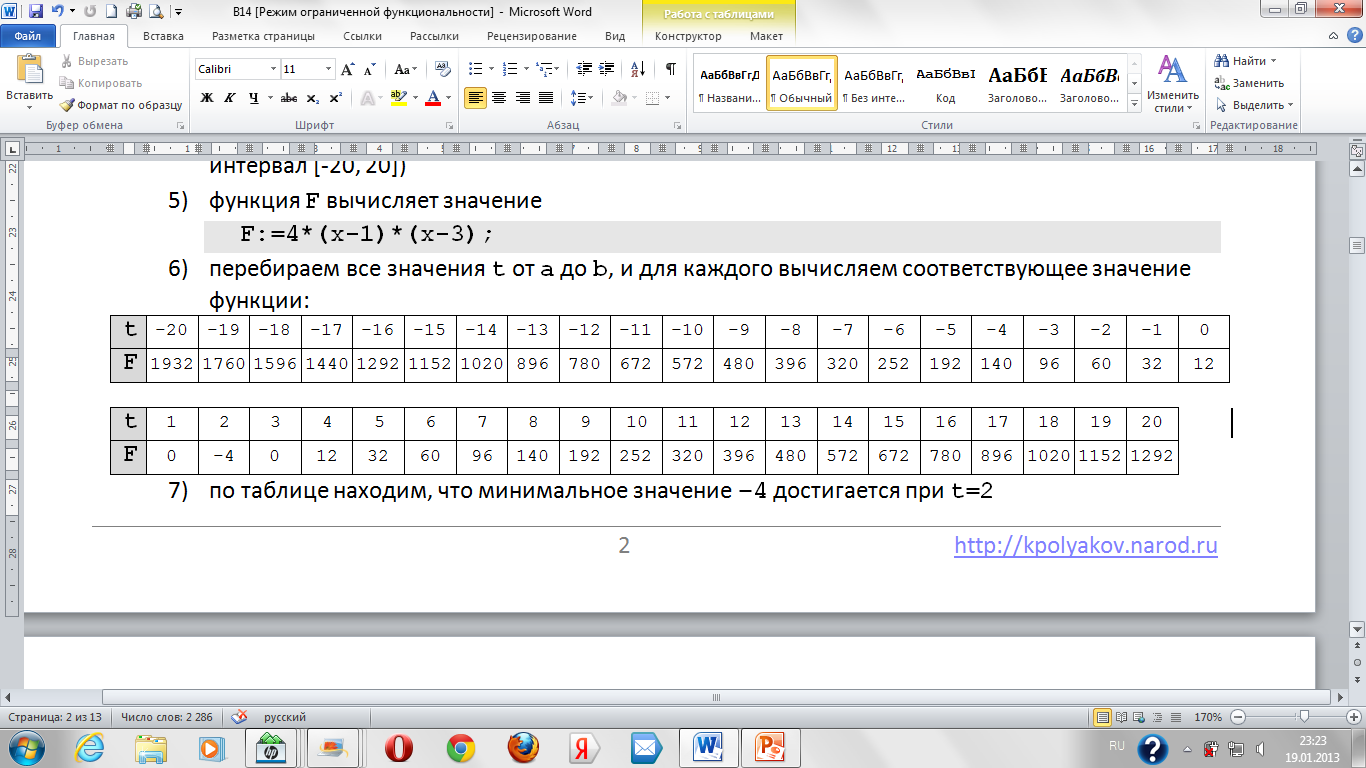 По таблице находим, что минимальное значение –4 достигается при t=2
Таким образом, ответ: 2.
Рассмотрим решение  2 
(математический анализ):
Пример 1.
Определите, какое число будет напечатано в результате выполнения следующего алгоритма: 

Var a,b,t,M,R :integer;
Function F(x:integer):integer;
begin
  F:=4*(x-1)*(x-3);
end;
BEGIN
  a:=-20; b:=20;
  M:=a; R:=F(a);
  for t:=a to b do 
    begin
       if (F(t)<R) then 
         begin
            M:=t;
            R:=F(t);
         end;
     end;
  write(M); 
END.
Решение  2 
(математический анализ):
Повторяя рассуждения из предыдущего способа решения, находим, что программа ищет значение t, при котором функция F(t) принимает минимальное значение на интервале от a до b.
 Запишем функцию в виде квадратного трёхчлена:
Пример 1.
Определите, какое число будет напечатано в результате выполнения следующего алгоритма: 

Var a,b,t,M,R :integer;
Function F(x:integer):integer;
begin
  F:=4*(x-1)*(x-3);
end;
BEGIN
  a:=-20; b:=20;
  M:=a; R:=F(a);
  for t:=a to b do 
    begin
       if (F(t)<R) then 
         begin
            M:=t;
            R:=F(t);
         end;
     end;
  write(M); 
END.
Решение  2 
(математический анализ):
Повторяя рассуждения из предыдущего способа решения, находим, что программа ищет значение t, при котором функция F(t) принимает минимальное значение на интервале от a до b.
 Запишем функцию в виде квадратного трёхчлена:
Пример 1.
График этой функции – парабола, оси которой направлены вверх, поэтому функция имеет минимум.

 Найдем абсциссу точки минимума, которая совпадает с абсциссой точки минимума функции:
-20
20
Таким образом, ответ: 2.
Пример 1.
Определите, какое число будет напечатано в результате выполнения следующего алгоритма: 

Var a,b,t,M,R :integer;
Function F(x:integer):integer;
begin
  F:=4*(x-1)*(x-3);
end;
BEGIN
  a:=-20; b:=20;
  M:=a; R:=F(a);
  for t:=a to b do 
    begin
       if (F(t)<R) then 
         begin
            M:=t;
            R:=F(t);
         end;
     end;
  write(M); 
END.
Решение  3 
(свойства параболы):
Повторяя рассуждения из предыдущего способа решения, находим, что программа ищет значение t, при котором функция F(t) принимает минимальное значение на интервале от a до b.
 Заданная функция 


имеет корни в точках
Пример 1.
График этой функции – парабола, оси которой направлены вверх, поэтому функция имеет минимум.
 
Парабола симметрична относительно вертикальной прямой, проходящей через вершину, поэтому абсцисса вершины – это среднее арифметическое корней:
1
3
Таким образом, ответ: 2.
Пример 2.
Определите, какое число будет напечатано в результате выполнения следующего алгоритма: 

Var a,b,t,M,R : integer;
Function F(x:integer): integer;
begin
  F:=x*x + 4*x + 8;
end;
BEGIN
  a:=-10; b:=10;
  M:=a; R:=F(a);
  for t:=a to b do 
    begin
       if (F(t)> R) then 
          begin
             M:=t;
             R:=F(t);
         end;
    end;
  write(R);
END.
Решение:

 Рассуждая так же, как и в предыдущем примере, можно показать, что программа ищет наибольшее значение функции F(t) на интервале от a до b
Пример 2.
Определите, какое число будет напечатано в результате выполнения следующего алгоритма: 

Var a,b,t,M,R : integer;
Function F(x:integer): integer;
begin
  F:=x*x + 4*x + 8;
end;
BEGIN
  a:=-10; b:=10;
  M:=a; R:=F(a);
  for t:=a to b do 
    begin
       if (F(t)> R) then 
          begin
             M:=t;
             R:=F(t);
         end;
    end;
  write(R);
END.
Решение:

 Заметим, что выводится не абсцисса, а именно это найденное наибольшее значение функции!!!
Пример 2.
148
График этой функции – парабола, ветви которой направлены вверх, то есть она имеет точку минимума, 
но не точку максимума!!!

 Поэтому нужно проверить 
значения функции на концах отрезка и выбрать из них наибольшее:
при t=-10 получаем F(t)=68
при t=10 получаем F(t)=148

Таким образом, ответ: 148.
68
-10
10
Пример 3.
Определите, какое число будет напечатано в результате выполнения следующего алгоритма: 

Var a,b,t,M,R : integer;
Function F(x:integer): integer;
begin
  F:=4*(x-1)*(x-3);
end;
BEGIN
  a:=-20; b:=0;
  M:=a; R:=F(a);
  for t:=a to b do 
    begin
        if (F(t)<R) then 
          begin
            M:=t;
            R:=F(t);
       end;
    end;
  write(M);
END.
Пример 3.
Определите, какое число будет напечатано в результате выполнения следующего алгоритма: 

Var a,b,t,M,R : integer;
Function F(x:integer): integer;
begin
  F:=4*(x-1)*(x-3);
end;
BEGIN
  a:=-20; b:=0;
  M:=a; R:=F(a);
  for t:=a to b do 
    begin
        if (F(t)<R) then 
          begin
            M:=t;
            R:=F(t);
       end;
    end;
  write(M);
END.
Решение:
 Рассуждая так же, как и в примере 1, определяем, что программа ищет значение t, при котором функция F(t) принимает минимальное значение на интервале 
от a до b.
Пример 3.
Определите, какое число будет напечатано в результате выполнения следующего алгоритма: 

Var a,b,t,M,R : integer;
Function F(x:integer): integer;
begin
  F:=4*(x-1)*(x-3);
end;
BEGIN
  a:=-20; b:=0;
  M:=a; R:=F(a);
  for t:=a to b do 
    begin
        if (F(t)<R) then 
          begin
            M:=t;
            R:=F(t);
       end;
    end;
  write(M);
END.
Решение:
 Рассуждая так же, как и в примере 1, определяем, что программа ищет значение t, при котором функция F(t) принимает минимальное значение на интервале 
от a до b.
 Запишем функцию в виде квадратного трёхчлена:
Пример 2.
График этой функции – парабола, оси которой направлены вверх, поэтому функция имеет минимум.

 Найдем абсциссу точки минимума, которая совпадает с абсциссой точки минимума функции:
0
-20
Однако это значение не входит в интервал [-20; 0],
поэтому нужно проверить значения функции на концах отрезка и выбрать из них наименьшее; ответом будет соответствующее значение t.
Пример 2.
1932
12
-20
0
При t=-20 получаем F(-20)=4*(-21)*(-23)=1932
При t=0 получаем F(0)= 4*(-1)*(-3)=12, это значение меньше, чем F(-20), поэтому минимум на заданном интервале достигается при t=0

Таким образом, ответ: 0.
Задачи для тренировки:
Источники заданий: 
Демонстрационные варианты ЕГЭ 2012-2013 гг.
Тренировочные работы МИОО.
Разработки К. Полякова
Пример 1.
Определите, какое число будет напечатано в результате выполнения следующего алгоритма:
 
Var a,b,t,M,R :integer;
Function F(x:integer): integer;
begin
  F:=4*(x-5)*(x+3);
end;
BEGIN
  a:=-20; b:=20;
  M:=a; R:=F(a);
  for t:=a to b do begin
    if (F(t)<R)then begin
      M:=t;
      R:=F(t);
    end;
  end;
  write(M);
END.
Ответ: 1
Пример 2.
Определите, какое число будет напечатано в результате выполнения следующего алгоритма:
 
Var a,b,t,M,R :integer;
Function F(x:integer):integer;
begin
  F:=-(x+4)*(x+2);
end;
BEGIN
  a:=-20; b:=20;
  M:=a; R:=F(a);
  for t:=a to b do begin
    if (F(t)>R)then begin
      M:=t;
      R:=F(t);
    end;
  end;
  write(M);
END.
Ответ: -3
Пример 3.
Определите, какое число будет напечатано в результате выполнения следующего алгоритма:
 
Var a,b,t,M,R :integer;
Function F(x:integer):integer;
begin
  F:=3*(x-2)*(x+6);
end;
BEGIN
  a:=-20; b:=20;
  M:=a; R:=F(a);
  for t:=a to b do begin
    if (F(t)<R)then begin
      M:=t;
      R:=F(t);
    end;
  end;
  write(R);
END.
Ответ: -48
Пример 4.
Определите, какое число будет напечатано в результате выполнения следующего алгоритма:
 
Var a,b,t,M,R :integer;
Function F(x:integer):integer;
begin
  F:=(5-x)*(x+3);
end;
BEGIN
  a:=-20; b:=20;
  M:=a; R:=F(a);
  for t:=a to b do begin
    if (F(t)>R)then begin
      M:=t;
      R:=F(t);
    end;
  end;
  write(R);
END.
Ответ: 16
Пример 5.
Определите, какое число будет напечатано в результате выполнения следующего алгоритма:
 
Var a,b,t,M,R :integer;
Function F(x:integer):integer;
begin
  F:=(x-5)*(x+3);
end;
BEGIN
  a:=-5; b:=5;
  M:=a; R:=F(a);
  for t:=a to b do begin
    if (F(t)>R)then begin
      M:=t;
      R:=F(t);
    end;
  end;
  write(M);
END.
Ответ: -5
Пример 6.
Определите, какое число будет напечатано в результате выполнения следующего алгоритма:
 
Var a,b,t,M,R :integer;
Function F(x:integer):integer;
begin
  F:=(x+5)*(x+3);
end;
BEGIN
  a:=-5; b:=5;
  M:=a; R:=F(a);
  for t:=a to b do begin
    if (F(t)>R)then begin
      M:=t;
      R:=F(t);
    end;
  end;
  write(R);
END.
Ответ: 80
Пример 7.
Определите, какое число будет напечатано в результате выполнения следующего алгоритма:
 
Var a,b,t,M,R :integer;
Function F(x:integer):integer;
begin
  F:=(x+7)*(1-x);
end;
BEGIN
  a:=-5; b:=5;
  M:=a; R:=F(a);
  for t:=a to b do begin
    if (F(t)< R)then begin
      M:=t;
      R:=F(t);
    end;
  end;
  write(M);
END.
Ответ: 5
Пример 8.
Определите, какое число будет напечатано в результате выполнения следующего алгоритма:
 
Var a,b,t,M,R :integer;
Function F(x:integer):integer;
begin
  F:=(x+5)*(1-x);
end;
BEGIN
  a:=-5; b:=5;
  M:=a; R:=F(a);
  for t:=a to b do begin
    if (F(t)< R)then begin
      M:=t;
      R:=F(t);
    end;
  end;
  write(M);
END.
Ответ: 5
Пример 9.
Определите, какое число будет напечатано в результате выполнения следующего алгоритма:
 
Var a,b,t,M,R :integer;
Function F(x:integer):integer;
begin
  F:=(x+3)*(1-x);
end;
BEGIN
  a:=-5; b:=5;
  M:=a; R:=F(a);
  for t:=a to b do begin
    if (F(t)< R)then begin
      M:=t;
      R:=F(t);
    end;
  end;
  write(R);
END.
Ответ: -32
Пример 10.
Определите, какое число будет напечатано в результате выполнения следующего алгоритма:
 
Var a,b,t,M,R :integer;
Function F(x:integer):integer;
begin
  F:= 2*x*x + 8*x + 10;
end;
BEGIN
  a:=-10; b:=10;
  M:=a; R:=F(a);
  for t:=a to b do begin
    if (F(t)< R)then begin
      M:=t;
      R:=F(t);
    end;
  end;
  write(M);
END.
Ответ: -2
Пример 11.
Определите, какое число будет напечатано в результате выполнения следующего алгоритма:
 
Var a,b,t,M,R :integer;
Function F(x:integer):integer;
begin
  F:= x*x + 6*x + 10;
end;
BEGIN
  a:=-10; b:=10;
  M:=a; R:=F(a);
  for t:=a to b do begin
    if (F(t)> R)then begin
      M:=t;
      R:=F(t);
    end;
  end;
  write(M);
END.
Ответ: 10
Пример 12.
Определите, какое число будет напечатано в результате выполнения следующего алгоритма:
 
Var a,b,t,M,R :integer;
Function F(x:integer):integer;
begin
  F:= x*x - 8*x + 10;
end;
BEGIN
  a:=-5; b:=5;
  M:=a; R:=F(a);
  for t:=a to b do begin
    if (F(t)> R)then begin
      M:=t;
      R:=F(t);
    end;
  end;
  write(R);
END.
Ответ: 75
Пример 13.
Определите, какое число будет напечатано в результате выполнения следующего алгоритма:
 
Var a,b,t,M,R :integer;
Function F(x:integer):integer;
begin
  F:= x*x + 2*x + 10;
end;
BEGIN
  a:=-10; b:=10;
  M:=a; R:=F(a);
  for t:=a to b do begin
    if (F(t)< R)then begin
      M:=t;
      R:=F(t);
    end;
  end;
  write(M);
END.
Ответ: -1
Пример 14.
Определите, какое число будет напечатано в результате выполнения следующего алгоритма:
 
Var a,b,t,M,R :integer;
Function F(x:integer):integer;
begin
  F:=4*(x-5)*(x+3);
end;
BEGIN
  a:=-20; b:=0;
  M:=a; R:=F(a);
  for t:=a to b do begin
    if (F(t)<R)then begin
      M:=t;
      R:=F(t);
    end;
  end;
  write(M);
END.
Ответ: 0
Пример 15.
Определите, какое число будет напечатано в результате выполнения следующего алгоритма:
 
Var a,b,t,M,R :integer;
Function F(x:integer):integer;
begin
  F:= 2*x*x + 8*x + 10;
end;
BEGIN
  a:=0; b:=10;
  M:=a; R:=F(a);
  for t:=a to b do begin
    if (F(t)< R)then begin
      M:=t;
      R:=F(t);
    end;
  end;
  write(R);
END.
Ответ: 10
Пример 16.
Определите, какое число будет напечатано в результате выполнения следующего алгоритма:
 
Var a,b,t,M,R :integer;
Function F(x:integer):integer;
begin
  F:=-(x+4)*(x+2);
end;
BEGIN
  a:=-2; b:=20;
  M:=a; R:=F(a);
  for t:=a to b do begin
    if (F(t)>R)then begin
      M:=t;
      R:=F(t);
    end;
  end;
  write(M);
END.
Ответ: -2
Пример 17.
Определите, какое число будет напечатано в результате выполнения следующего алгоритма:
 
var a,b,t,M,R :integer;
Function F(x: integer):integer;
begin
  F := 2*(x-9)*(x-9)+12;
end;
BEGIN
  a := -20; b := 20;
  M := a; R := F(a);
  for t := a to b do
    if (F(t)<R) then begin
      M := t;
      R := F(t);
    end;
  write(M);
END.
Ответ: 9
Пример 18.
Определите, какое число будет напечатано в результате выполнения следующего алгоритма:
 
var a,b,t,M,R :integer;
Function F(x: integer):integer;
begin
  F := 9*(x-15)*(x+17)+2;
end;
BEGIN
  a := -20; b := 20;
  M := a; R := F(a);
  for t := a to b do
    if (F(t)<R) then begin
      M := t;
      R := F(t);
    end;
  write(M);
END.
Ответ: -1
Пример 19.
Определите, какое число будет напечатано в результате выполнения следующего алгоритма:
 
var a,b,t,M,R :integer;
Function F(x: integer):integer;
begin
  F := -3*(x-10)*(x+2)+2;
end;
BEGIN
  a := -20; b := 20;
  M := a; R := F(a);
  for t := a to b do
    if (F(t)>R) then begin
      M := t;
      R := F(t);
    end;
  write(M);
END.
Ответ: 4
Пример 20.
Определите, какое число будет напечатано в результате выполнения следующего алгоритма:
 
var a,b,t,M,R :integer;
Function F(x: integer):integer;
begin
  F := 5*(x+10)*(x+2)+2;
end;
BEGIN
  a := -20; b := 20;
  M := a; R := F(a);
  for t := a to b do
    if (F(t)<R) then begin
      M := t;
      R := F(t);
    end;
  write(M);
END.
Ответ: -6
Пример 21.
Определите, какое число будет напечатано в результате выполнения следующего алгоритма:
 
var a,b,t,M,R :integer;
Function F(x: integer):integer;
begin
  F := -2*(x+2)*(x-6);
end;
Begin
  a := -11; b := 11;
  M := a; R := F(a);
  t:=a;
  while t < b do
   begin
    if (F(t)>R) then
    begin
      M := t;
      R := F(t);
    end;
   t:=t+2;
   end;
  write(R);
End.
Ответ: 30
Пример 22.
Определите, какое число будет напечатано в результате выполнения следующего алгоритма:
 
var a,b,t,M,R :integer;
Function F(x: integer):integer;
begin
  F := -2*(x+2)*(x-6);
end;
Begin
  a := -11; b := 11;
  M := a; R := F(a);
  t:=a;
  while t < b do
   begin
    if (F(t)>R) then
    begin
      M := t;
      R := F(t);
    end;
   t:=t+2;
   end;
  write(M);
End.
Ответ: 1
Пример 23.
Определите, какое число будет напечатано в результате выполнения следующего алгоритма:
 
var a,b,t,M,R :integer;
Function F(x: integer):integer;
begin
  F := -2*(x+2)*(x-6);
end;
Begin
  a := -11; b := 11;
  M := a; R := F(a);
  t:=a;
  while t < b do
   begin
    if (F(t)>=R) then
    begin
      M := t;
      R := F(t);
    end;
   t:=t+2;
   end;
  write(M);
End.
Ответ: 3
Пример 24.
Определите, какое число будет напечатано в результате выполнения следующего алгоритма:
 
var a,b,t,M,R :integer;
Function F(x:integer):integer;
begin
  F := 3*(x-8)*(x-8)
end;
begin
  a := -20; b := 20;
  M := a; R := F(a);
  for t := a to b do begin
    if (F(t)<R) then begin
      M := t;
      R := F(t)
    end
  end;
  write(M);
end.
Ответ: 8
Пример 25.
Определите, какое число будет напечатано в результате выполнения следующего алгоритма:
 
var a,b,t,M,R :integer;
Function F(x: integer):integer;
begin
  F := 19*(16-x)*(16-x)+27;
end;
BEGIN
  a := -20; b := 20;
  M := a; R := F(a);
  for t := a to b do begin
    if (F(t) < R) then begin
      M := t;
      R := F(t);
    end;
  end;
  write(M);
END.
Ответ: 16
Пример 26.
Определите, какое число будет напечатано в результате выполнения следующего алгоритма:
 
var a,b,t,M,R :integer;
Function F(x: integer):integer;
begin
  F := 19*(11-x)*(11-x)+27;
end;
BEGIN
  a := -20; b := 20;
  M := a; R := F(a);
  for t := a to b do begin
    if (F(t) < R) then begin
      M := t;
      R := F(t);
    end;
  end;
  write(R);
END.
Ответ: 27
Удачи на экзамене!
В презентации использованы материалы сайта К.Полякова
http://kpolyakov.narod.ru/index.htm